Introduction to Digital Marketing for Tour Operators in Uganda

Location, Date
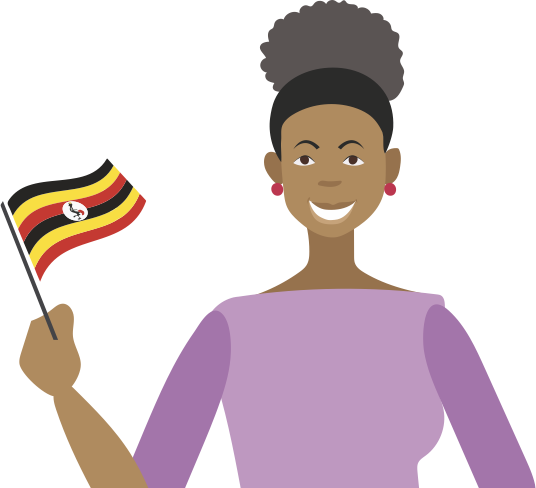 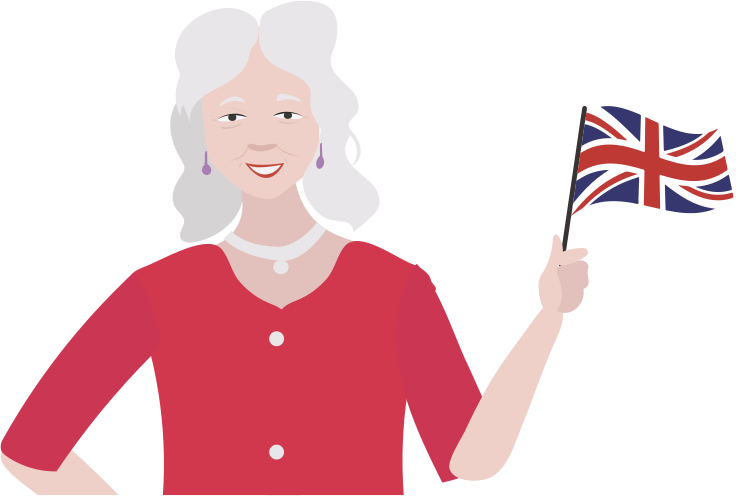 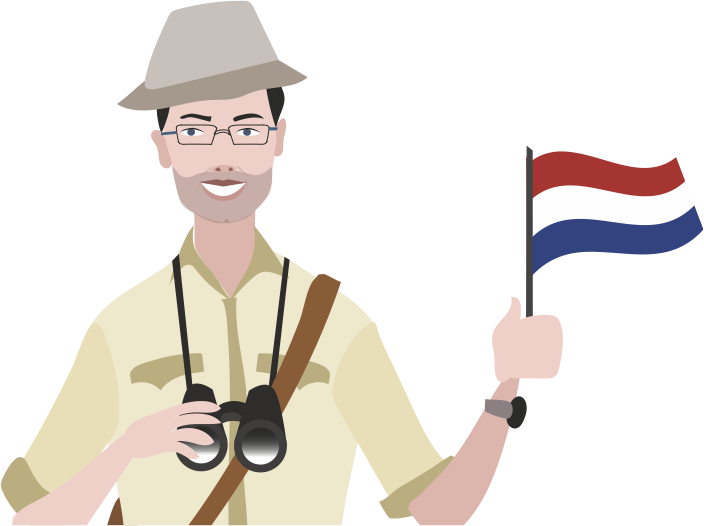 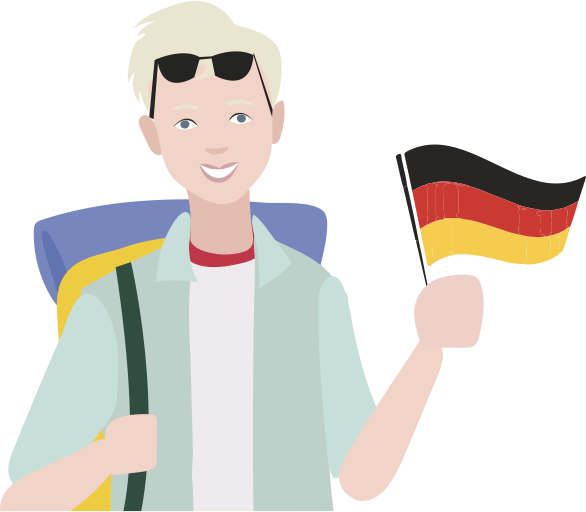 ‹#›
Contributors
This curriculum is initiated by CBI, the Centre for the Promotion of Imports from Developing Countries (CBI), part of the Netherlands Enterprise Agency (RVO). 

It is developed by Charlotte Beauvoisin (Diary of a Muzungu & DigiTourism East Africa), Peter Fabricius (Bonfire), Richard Okuti (Asili FORTUNE) and EyeOpenerWorks. 

It is reviewed and enriched by Patricia Kahill, Ajena Jafar, Isaac Neuwelt, Ayoub Kato and Grace Achire.
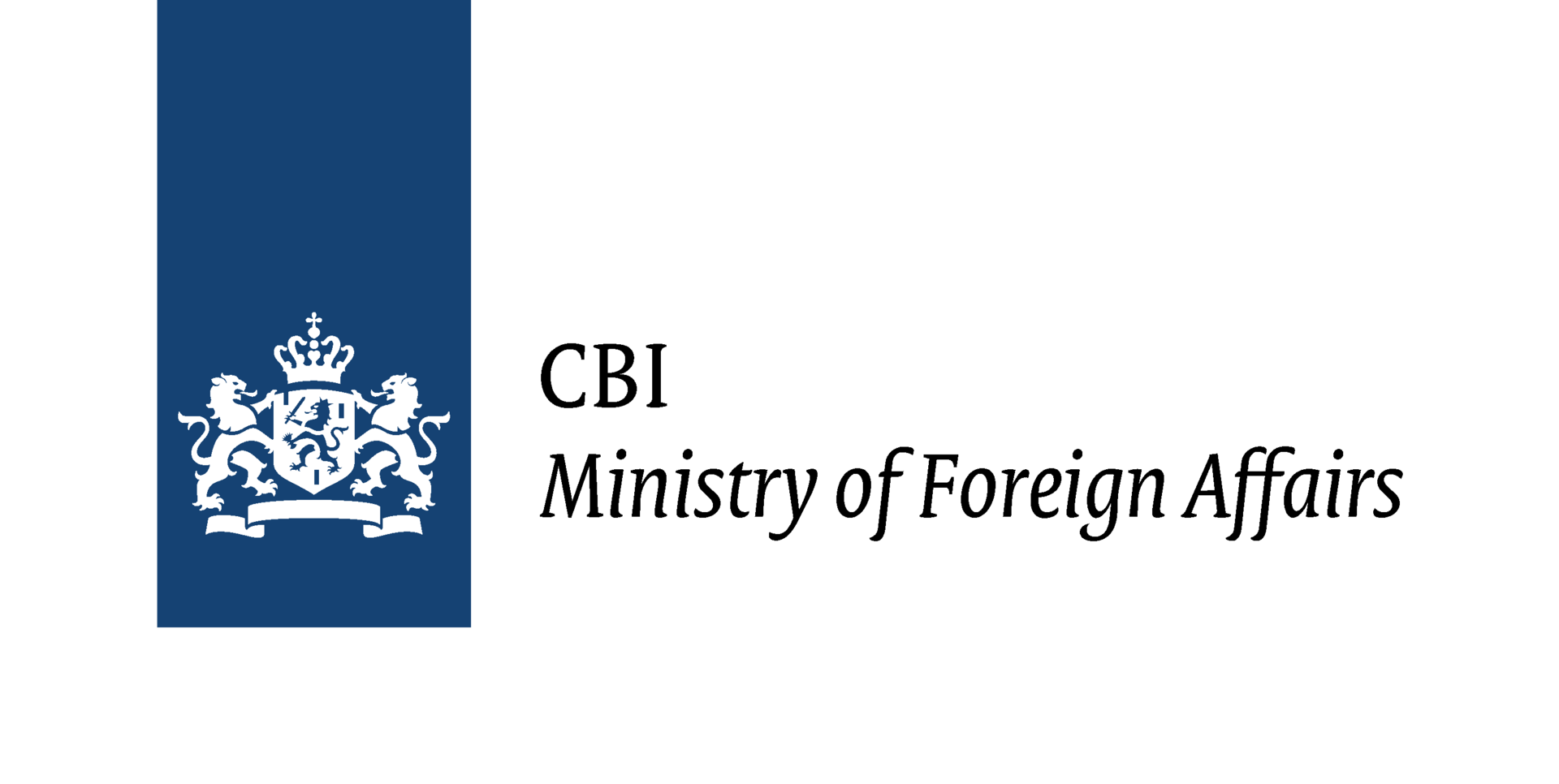 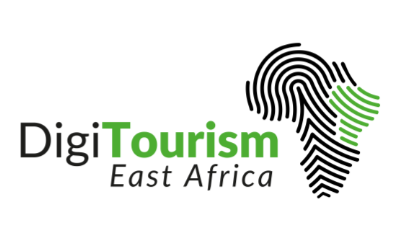 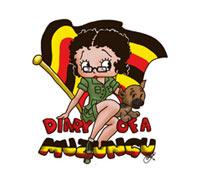 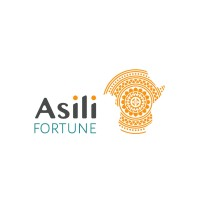 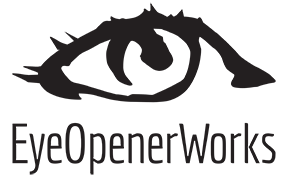 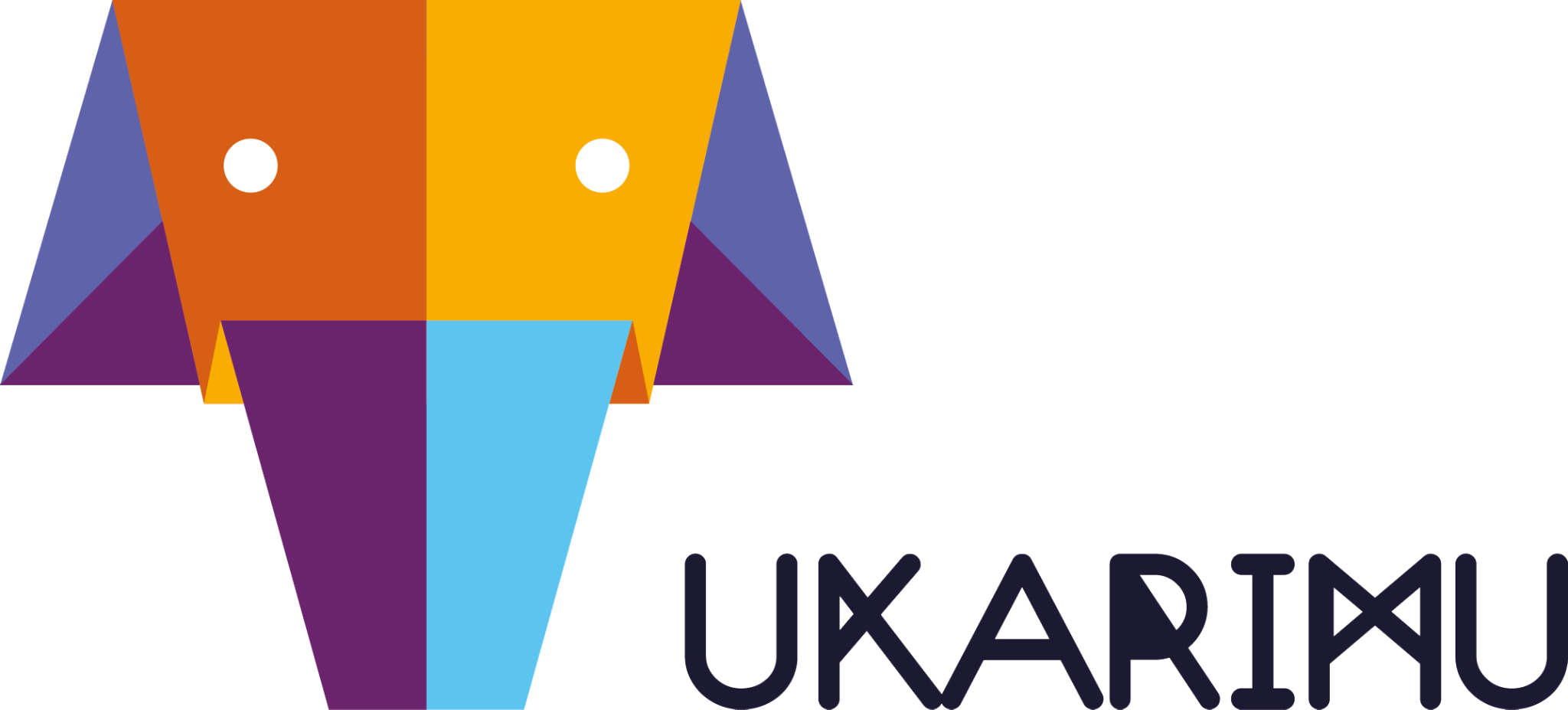 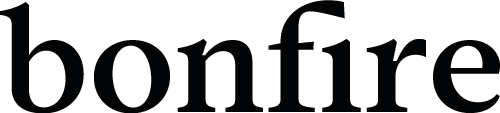 Speaker Bio
Lorem ipsum dolor sit amet, consectetur adipiscing elit.
Lorem ipsum dolor sit amet, consectetur adipiscing elit.
Lorem ipsum dolor sit amet, consectetur adipiscing elit.
‹#›
[Speaker Notes: This is a template slide, and can be filled out with the facilitator(s)’s bio and photo.]
Housekeeping
Wifi
Coffee breaks and lunch
Ask questions and participate - we are here to learn
Timekeeping and starting times
‹#›
Course Modules
Module 1
Digital Marketing Foundations
Module 5
Digital Marketing Toolkit:SEO and Blogging
Module 2
Branding for Digital Success
Module 6
Digital Marketing Toolkit: Reviews and Online Booking Platforms (OTAs)
Module 3
Digital Marketing Toolkit: Your website
Module 7
Digital Marketing Toolkit: Email Marketing
Module 4
Digital Marketing Toolkit:Social media marketing
Module 8
Practical Technical Skills (Using technologies like Zoom)
‹#›
[Speaker Notes: How to facilitate this slide:

This slide introduces and explains the course outline to everyone in the room or in the online session. The purpose of the course outline slide is to assign a clear learning path for participants, and at the start of each module, to create context around where the content fits into the broader learner journey.]
Module 6
Reviews and Online Booking Platforms (OTAs)
‹#›
[Speaker Notes: About this module

This module introduces participants to the importance of online reviews (and how they influence the reputation of a tour operator business), and how Online Travel Agency (OTA) websites can generate online business. Key topics covered:

The value of online reviews, and how to respond to them
The pros and cons of being listed on OTAs, and how to optimize your listing

How much time to spend on this module

Allow 60-90 minutes for facilitation and discussion, excluding the assignment at the end of the module.]
Contributors
This curriculum is initiated by CBI, the Centre for the Promotion of Imports from Developing Countries (CBI), part of the Netherlands Enterprise Agency (RVO). 

It is developed by Charlotte Beauvoisin (Diary of a Muzungu & DigiTourism East Africa), Peter Fabricius (Bonfire), Richard Okuti (Asili FORTUNE) and EyeOpenerWorks. 

It is reviewed and enriched by Patricia Kahill, Ajena Jafar, Isaac Neuwelt, Ayoub Kato and Grace Achire.
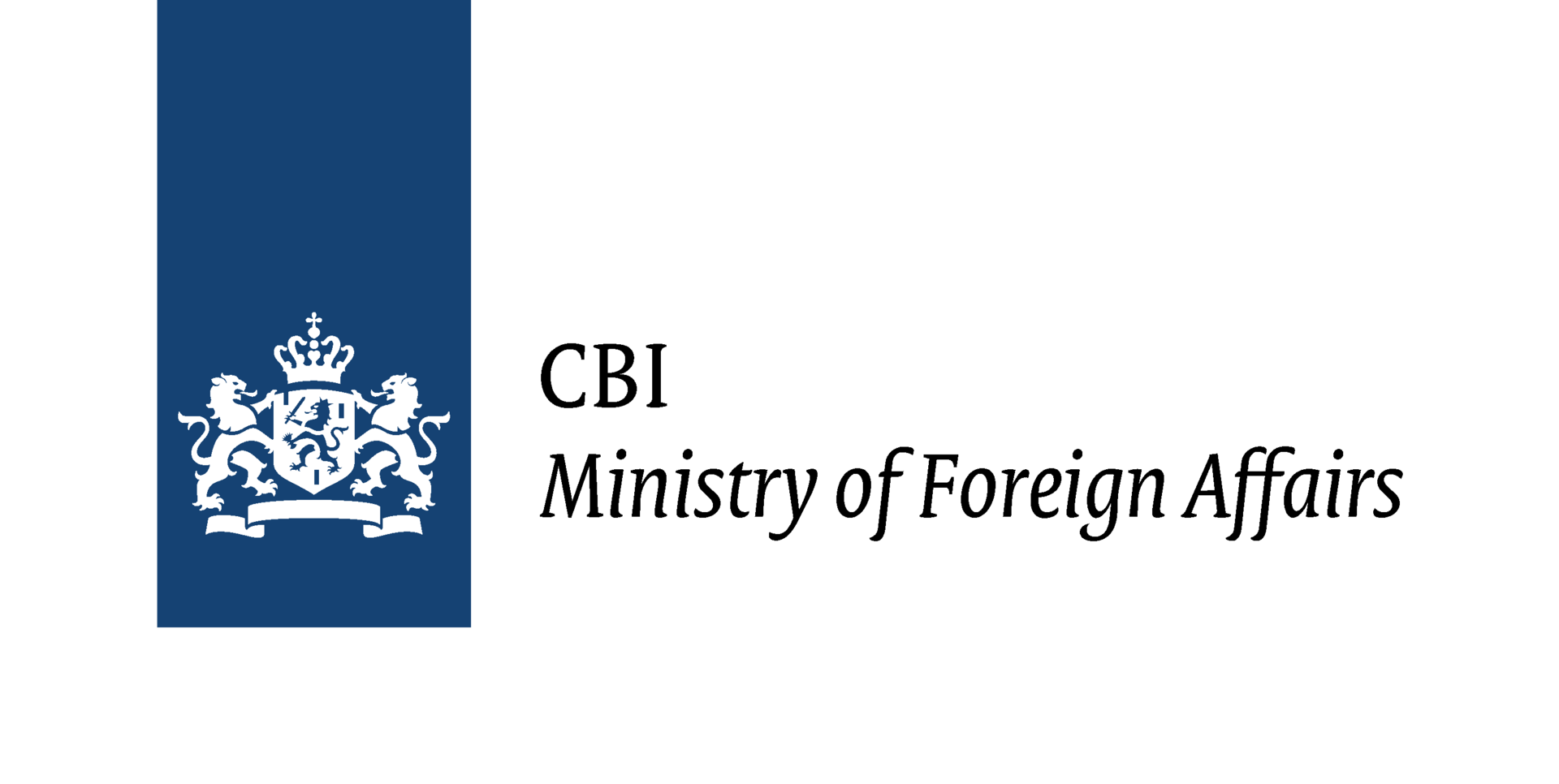 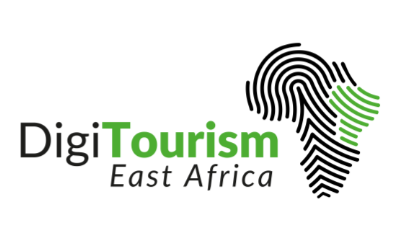 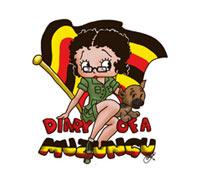 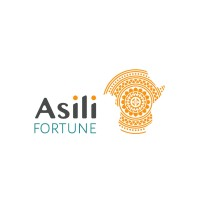 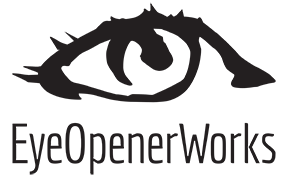 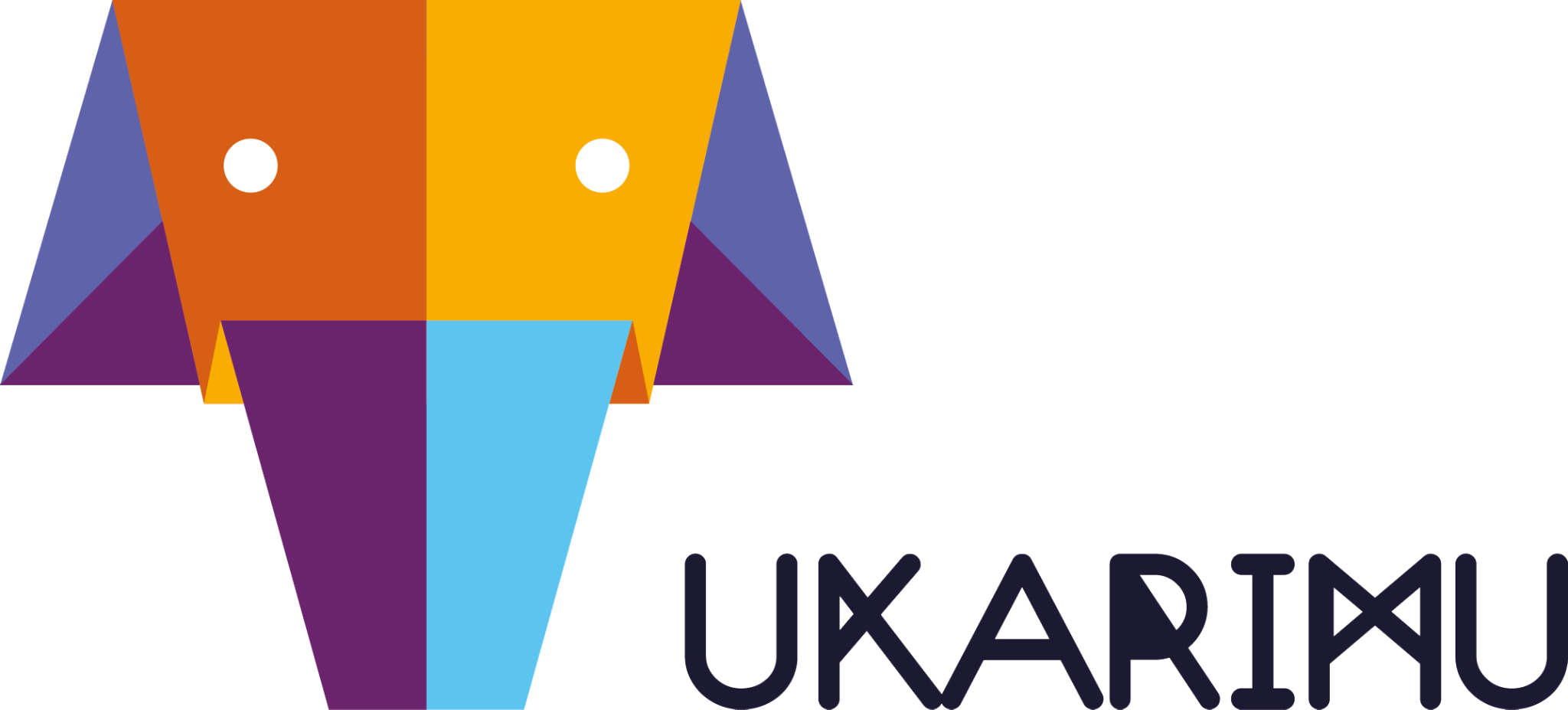 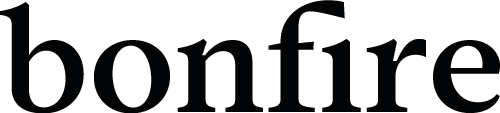 Course Modules
Module 1
Digital Marketing Foundations
Module 5
Digital Marketing Toolkit:SEO and Blogging
Module 2
Branding for Digital Success
Module 6
Digital Marketing Toolkit: Reviews and Online Booking Platforms (OTAs)
Module 3
Digital Marketing Toolkit: Your website
Module 7
Digital Marketing Toolkit: Email Marketing
Module 4
Digital Marketing Toolkit:Social media marketing
Module 8
Practical Technical Skills (Using technologies like Zoom)
‹#›
What you’ll learn
Skills

Be able to effectively respond to online reviews.
Knowledge

Improved understanding of booking websites and online reviews in different stages of the customer journey
Understanding of different niche booking platforms and how to select relevant places to list and sell tour products
Understanding the importance of gathering and responding to online reviews
‹#›
[Speaker Notes: How to facilitate this section:
In this module, we encourage people to think carefully about the content they are sharing in their review site bios.
We underline how critical a good / bad review can be to the success of the business.
We give ideas on how reviews can be repurposed in multiple ways to promote the business. 
It is important to actively manage reviews. This module gives practical tips on how to confidently do that.
Useful talking points and angles to consider:
Ask participants if their buying decisions have been impacted by a review they have read?]
!
$
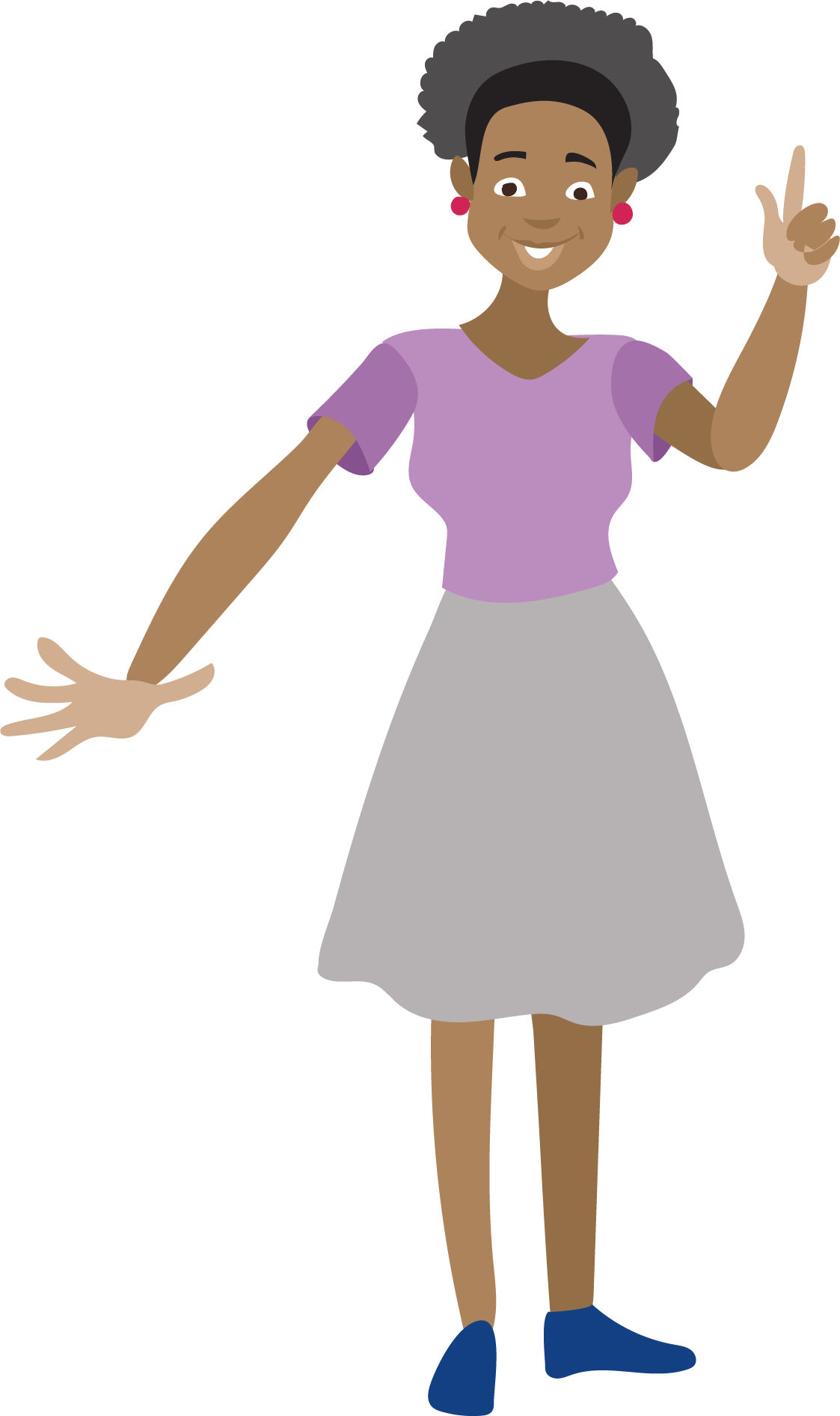 €
UGX
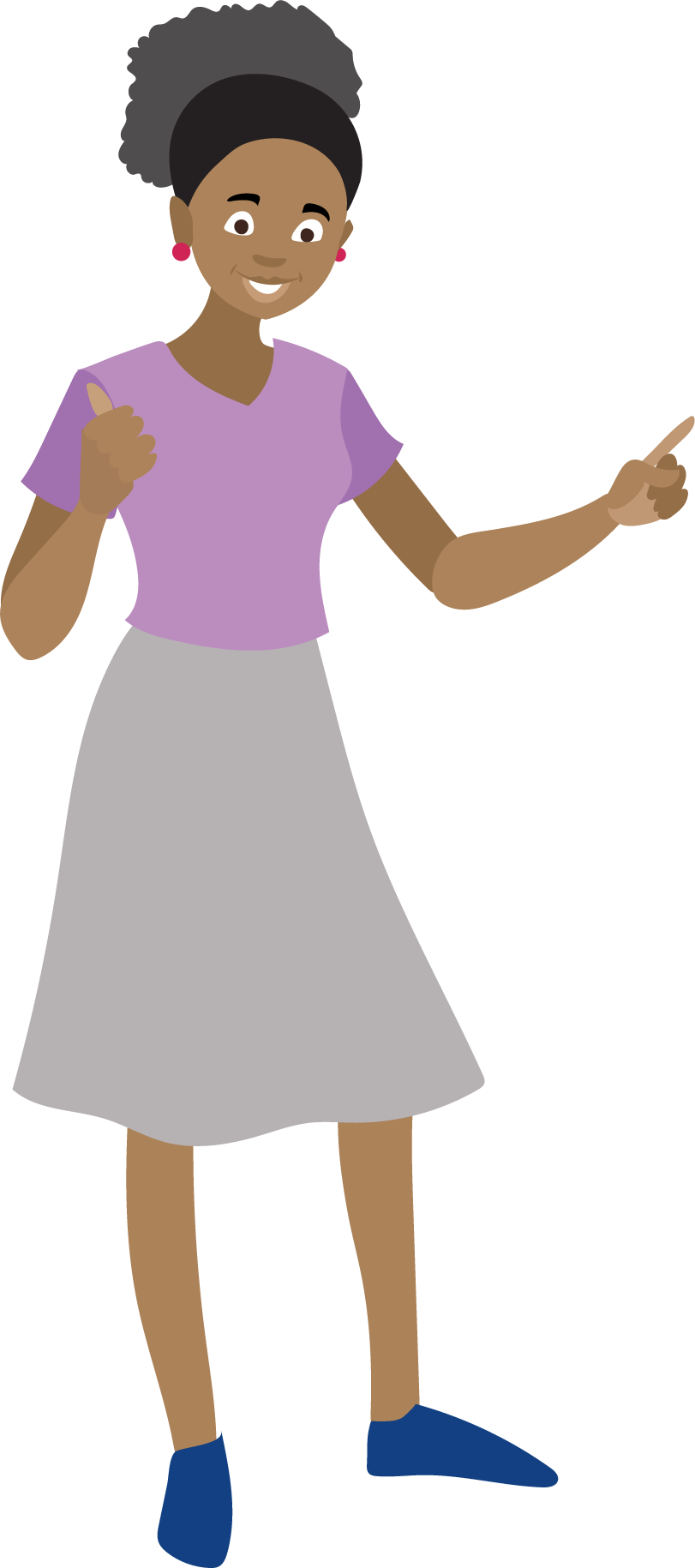 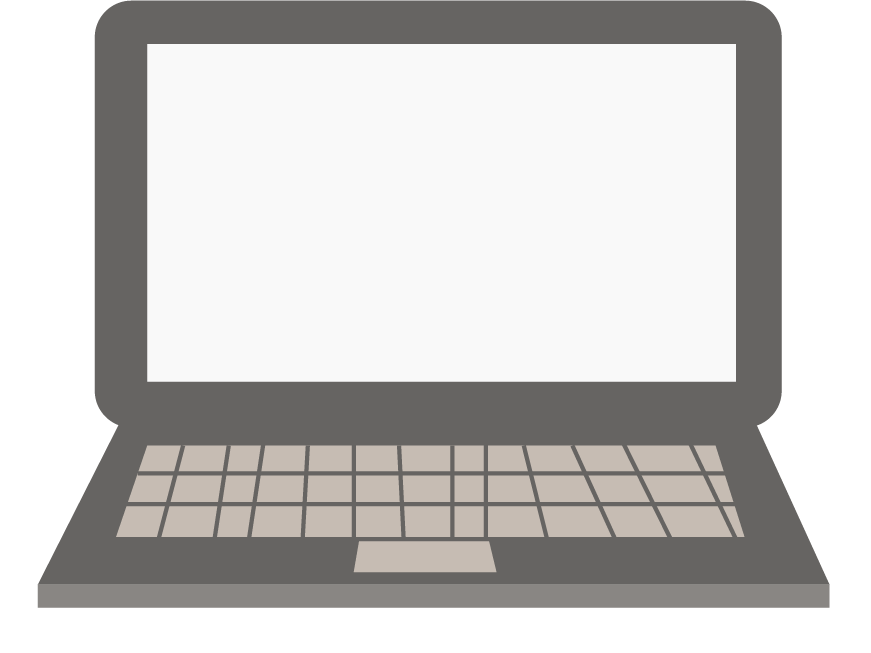 BOOK
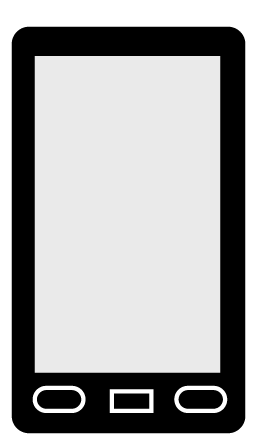 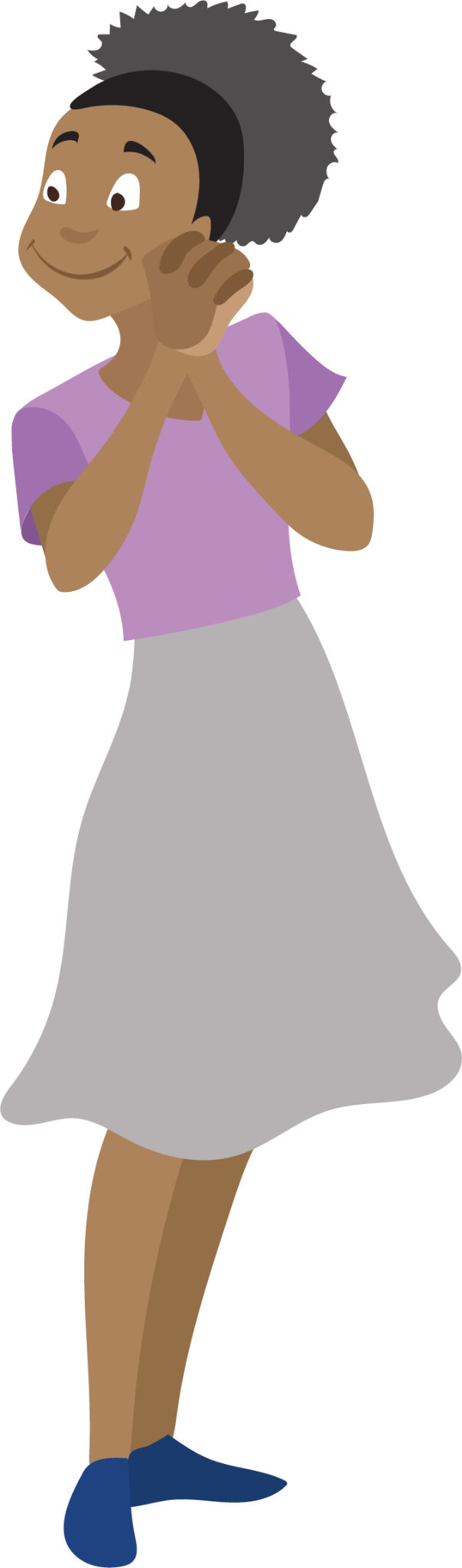 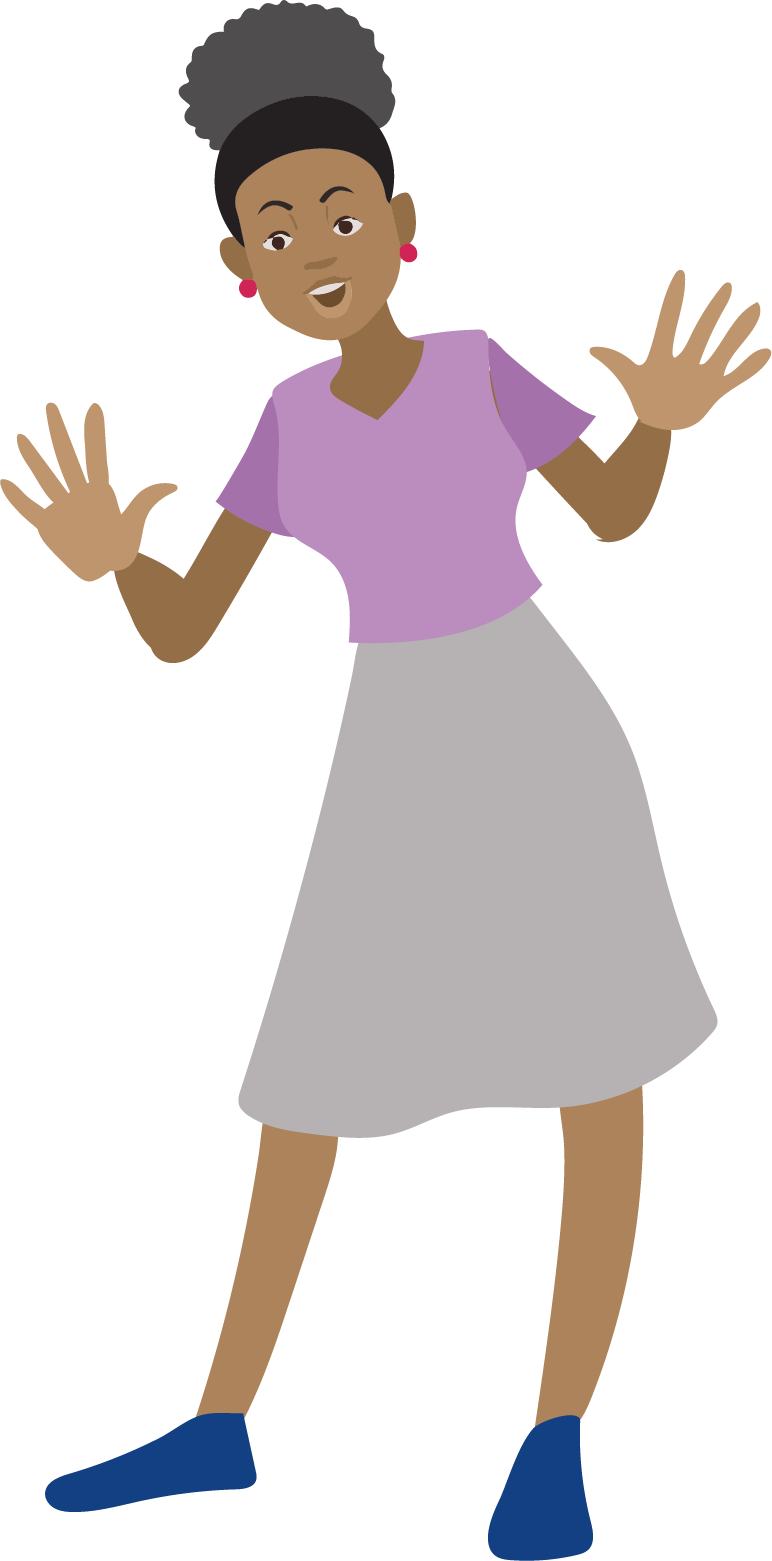 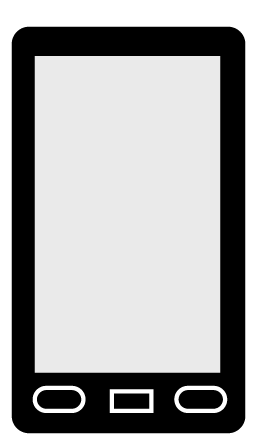 Be targeted by an online advert, or receive a newsletter from a booking website
Research potential tour operators to book tours with
Read online reviews about tour company on booking website
Book tour through a third-party booking site
Awareness
Desire
Interest
Action
‹#›
Group Discussion

Do you often read reviews before booking a restaurant or using a business service?
‹#›
Online reviews: Word of mouth
Travellers make booking decisions based on the opinions and experiences of others
Getting online reviews, and effectively responding to reviews more important than ever
International visitors are used to doing this for everything they buy
‹#›
How to respond to online reviews
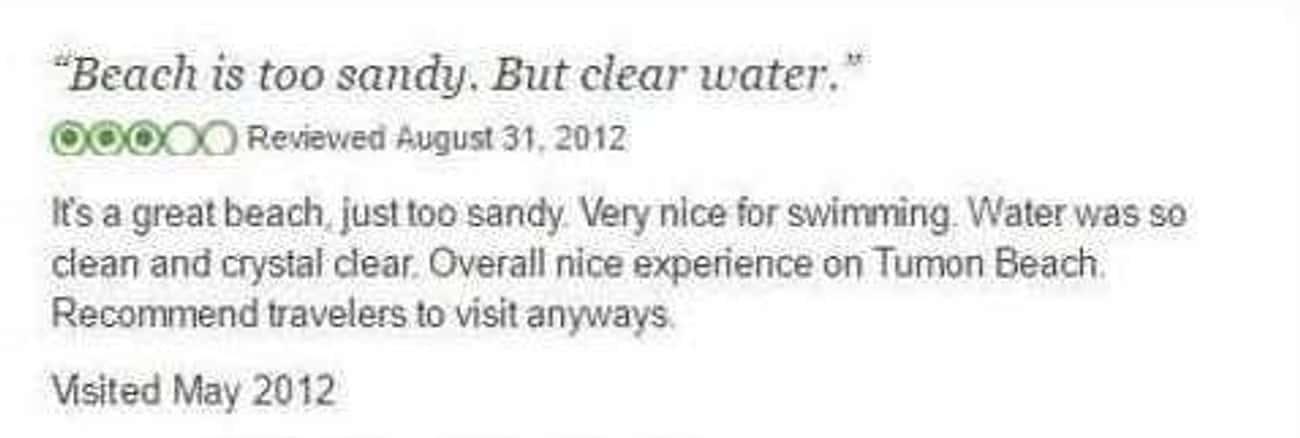 Respond to all reviews, good and bad
Bad reviews can build trust and loyalty if a brand responds in a professional manner
If you get a bad review: Acknowledge the response, offer an explanation if possible, and steps you are taking to correct it
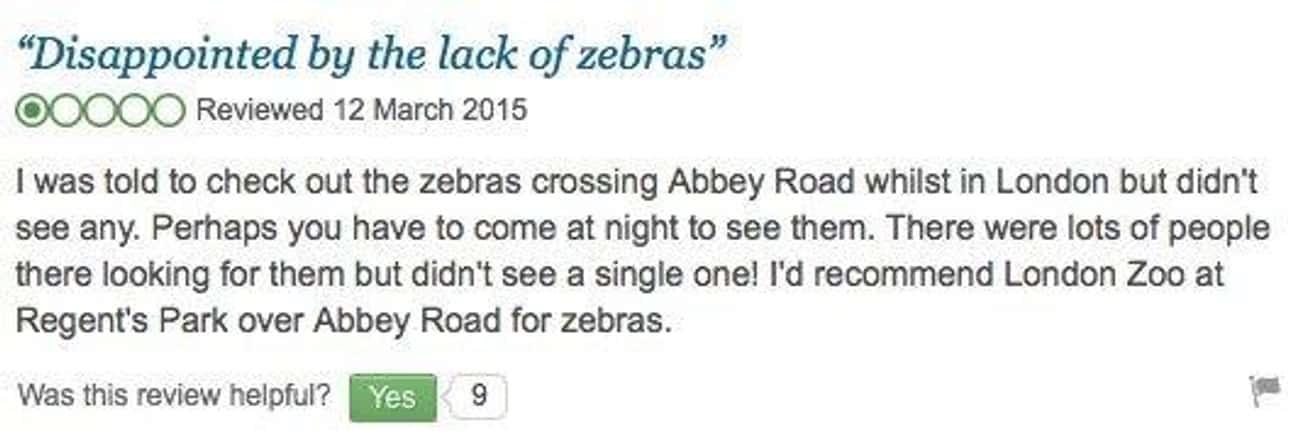 ‹#›
Group Discussion

How do you ask your clients for reviews?
‹#›
TripAdvisor top tips
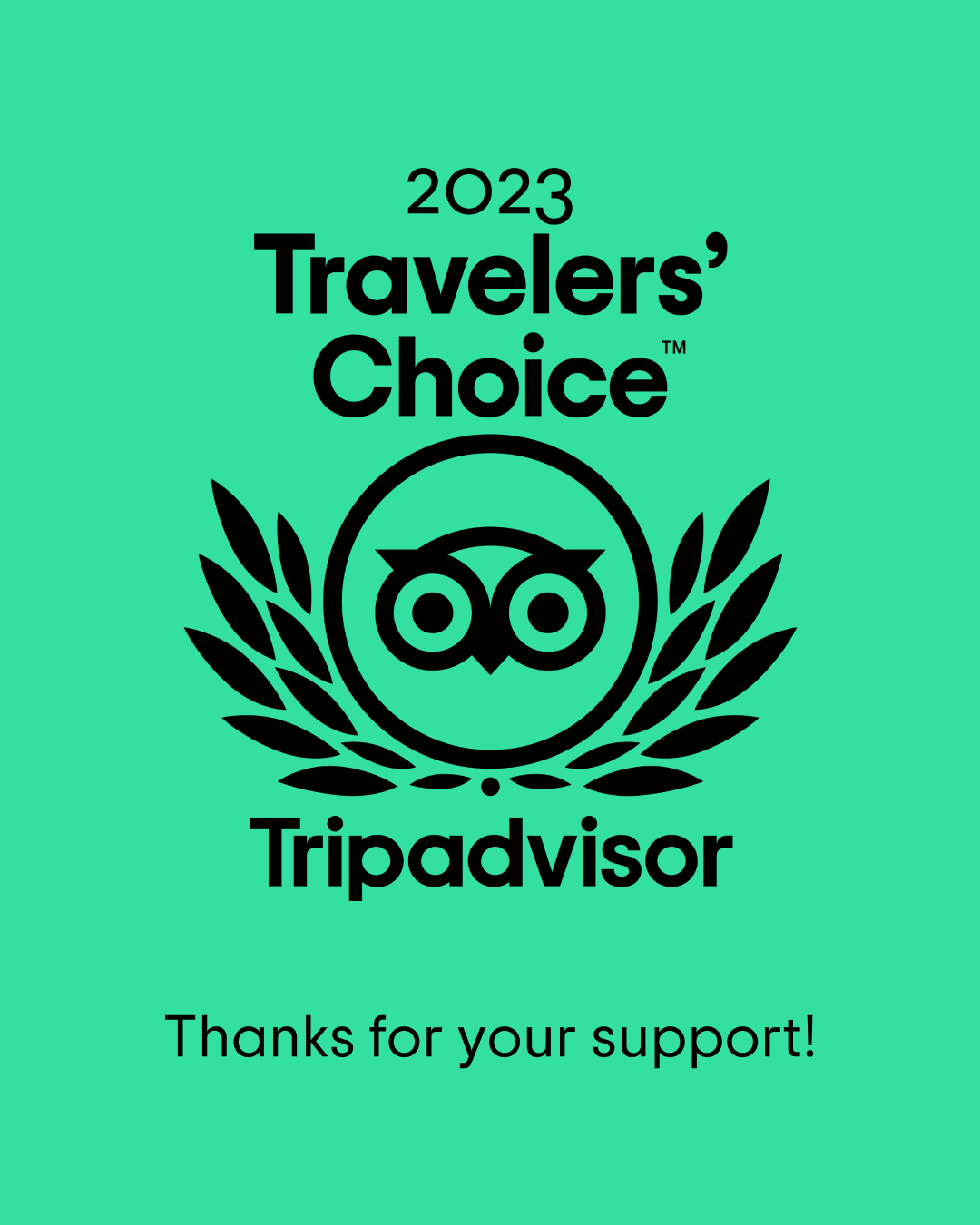 Destinations that do well on TripAdvisor succeed because they are proactive.
Use TripAdvisor stickers and signs.
Staff actively remind guests to write reviews.
Add TripAdvisor widgets to your website.
‹#›
Group Assignment
You have received a negative review on TripAdvisor or Google. How do you respond to it?
Subject: “Not as good as others claim it to be”
Rating: 2/5 stars
Review goes here…
Personalise your slides: Add sample of a negative review
10
5
10 Minutes Discussion
Discuss how you will reply to the disappointed customer.
5 Minutes Feedback 
Each group nominates one spokesperson.
‹#›
Reviews: best practice
Post-stay? During the stay?
When a customer gives you great feedback, ask whether they will write a review for you
Send a thank you email - with a reminder to write a review
Don’t offer freebies in return for reviews
Personalise your slides: Add sample of a positive guest review
‹#›
[Speaker Notes: Useful talking points and angles to consider:

We strongly recommend against incentivising guests to write reviews as it can backfire on your business.
When someone writes a TripAdvisor review, the guest has to tick a box saying they have not received any kind of incentive to write the review.
Review sites are popular because they are honest traveler opinions. When businesses incentivise people, we distort the whole process.
An incentive can be as simple as a free cup of coffee; however, if TripAdvisor, an unhappy guest - or your competition - realise what you are doing, reviews may be deleted and your account closed.]
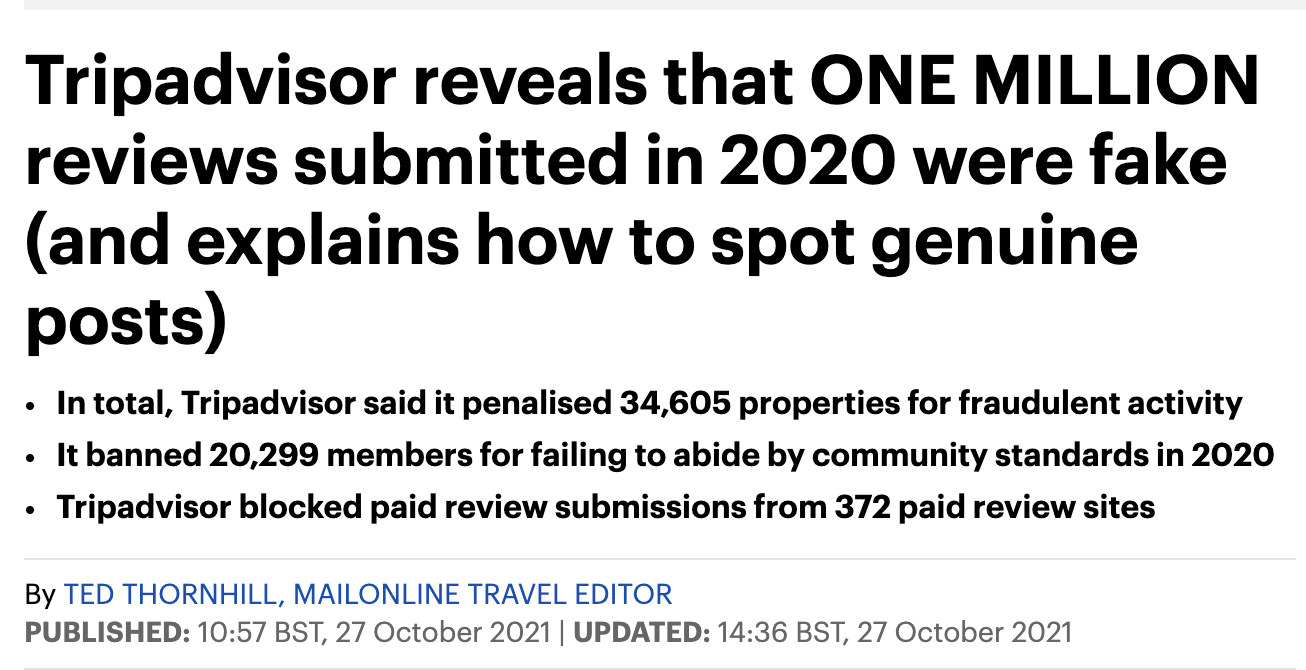 ‹#›
[Speaker Notes: Useful talking points and angles to consider:

A business risks being deleted if found to have fake reviews
Legitimate businesses with genuine reviews can be deleted.
Quality is more important than quantity.]
Set up a profile on a Booking Website to market your tours and safaris to your persona. List the information you will include
Profile Image? (not your logo)
Overview (how can you stand out from the competition?)
Company profile (Which details would your persona be interested to know about before booking with you?)
Group Assignment
15
5
15 Minutes Discussion
5 minutes Feedback
R
Recap
‹#›
Introduction to Booking Websites (OTAs)
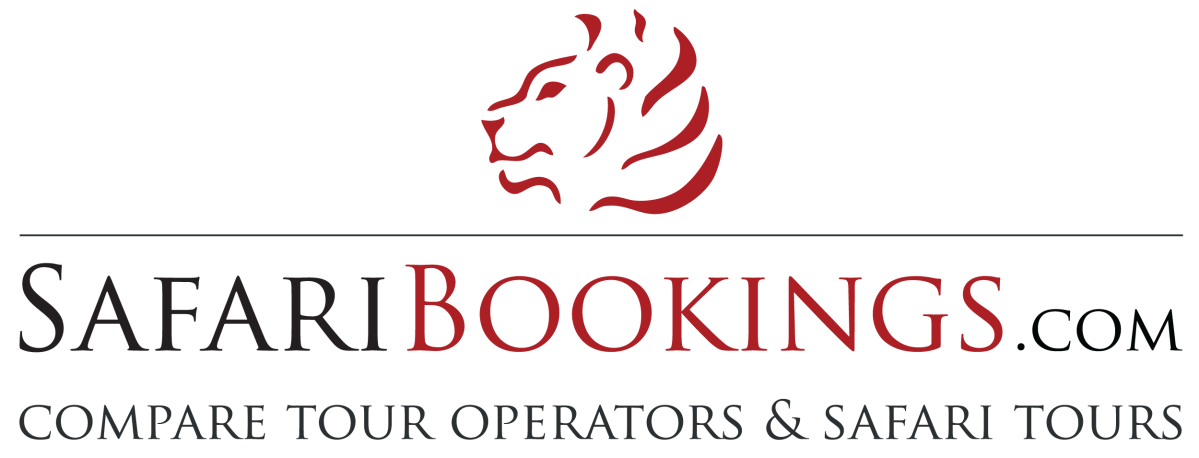 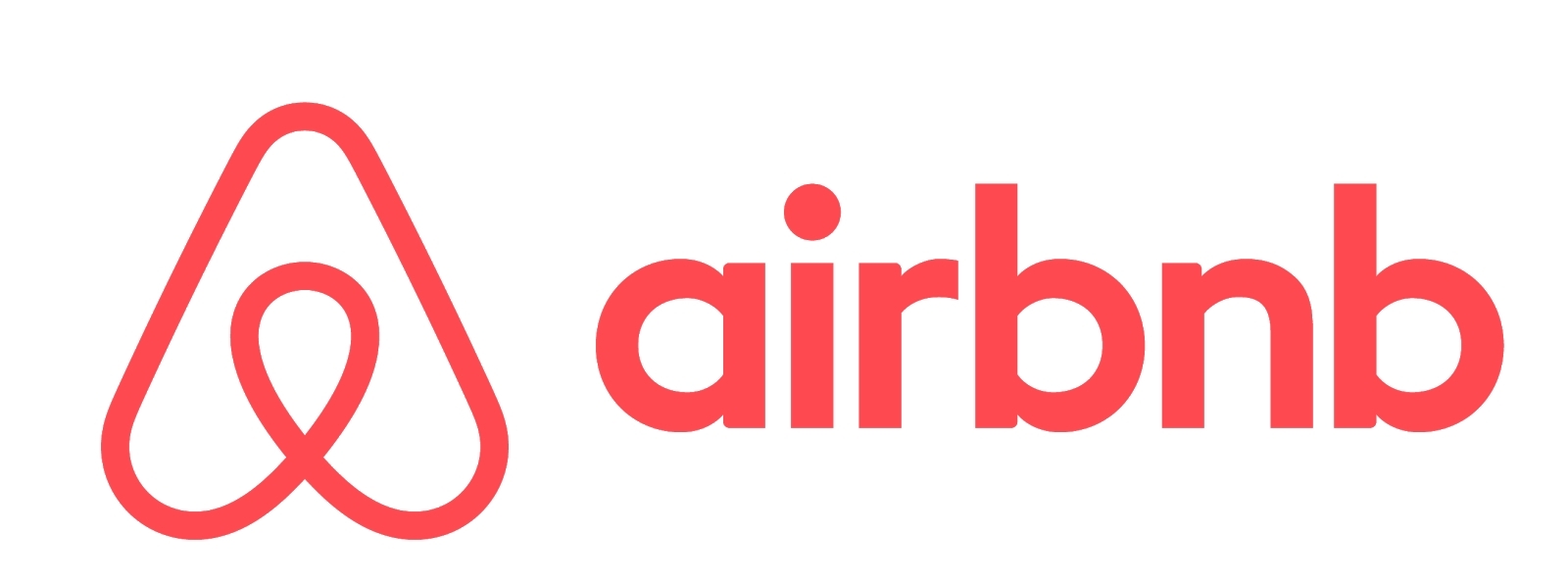 Takes commission of bookings
Gives exposure and does marketing on your behalf
Useful for new companies to gain exposure in the market or for small operators to compete
Competitive - if you can get listed, so can your competition
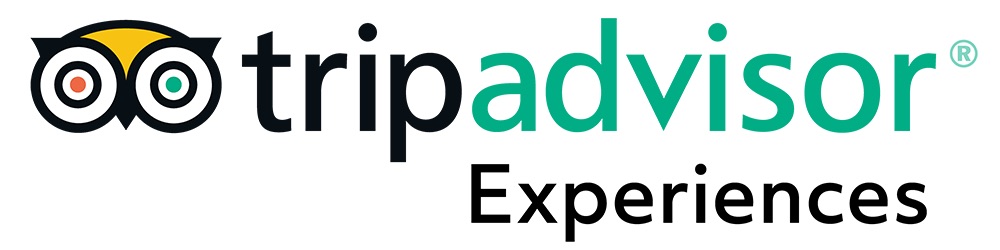 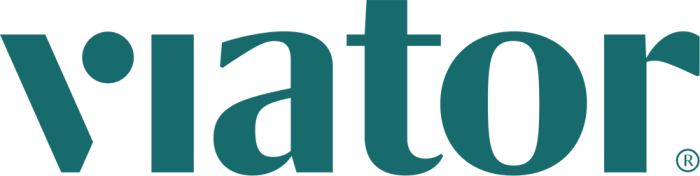 ‹#›
Benefits
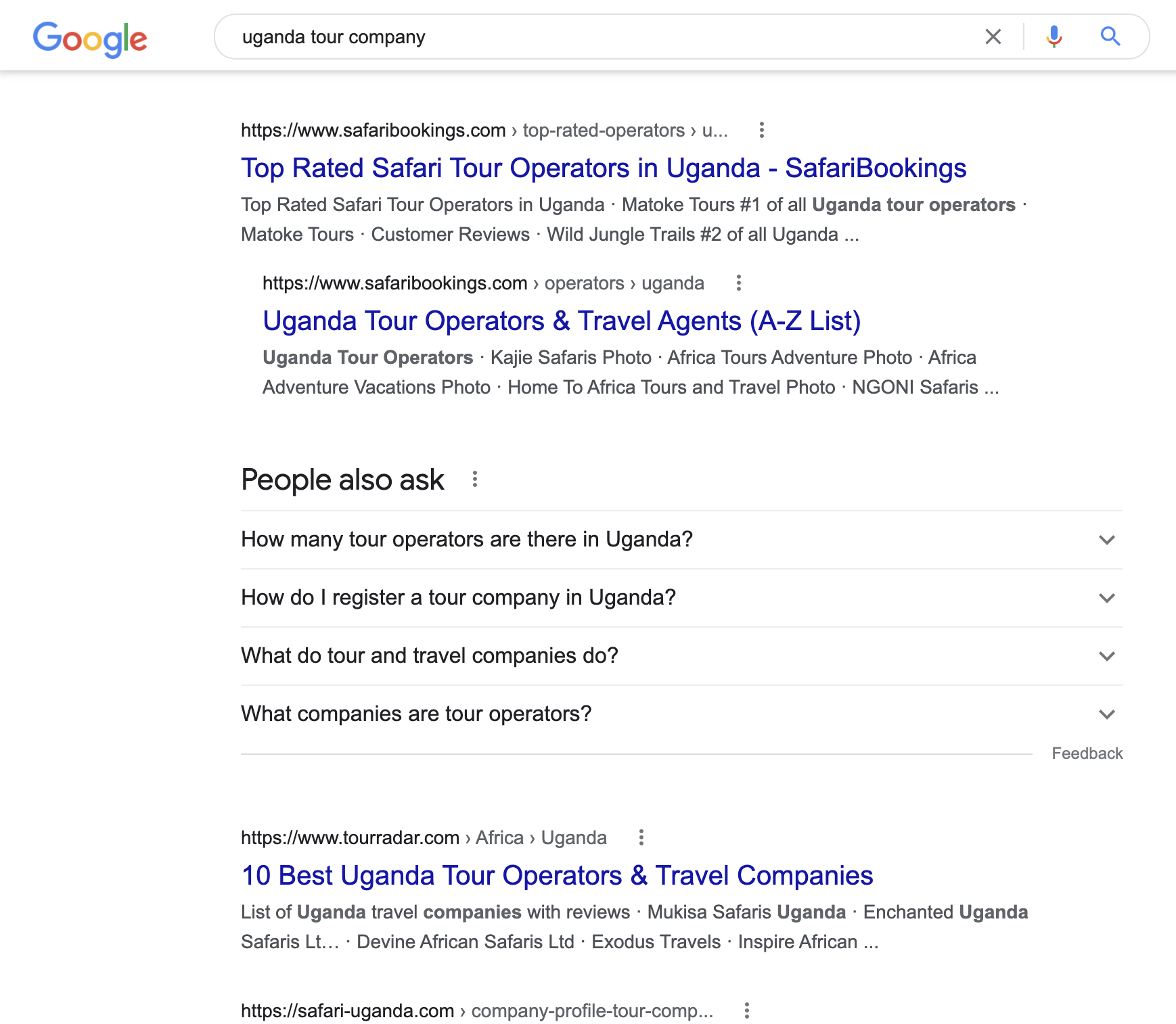 Quick and easy route to sell your travel products to a global audience
OTAs manage all bookings and payments on your behalf
OTAs make serious investments in marketing costs 
Listing on an OTA can generate more direct bookings which are more lucrative to your business (Billboard effect)
‹#›
Disadvantages
Cost: the commission percentage they will charge you is usually high, as much as 20%
If you rely on one specialist OTA your business may be severely impacted if the OTA goes out of business.
Limited information or connection with your customers.
‹#›
Questions to ask before listing on a Booking Platform
Will the booking platform find you the right sort of customers for your trip/experience?
Are the booking platform’s terms and conditions acceptable to you? 
What commission will they charge and is that affordable? Do you have opportunity to negotiate?
‹#›
Specialist Booking Websites
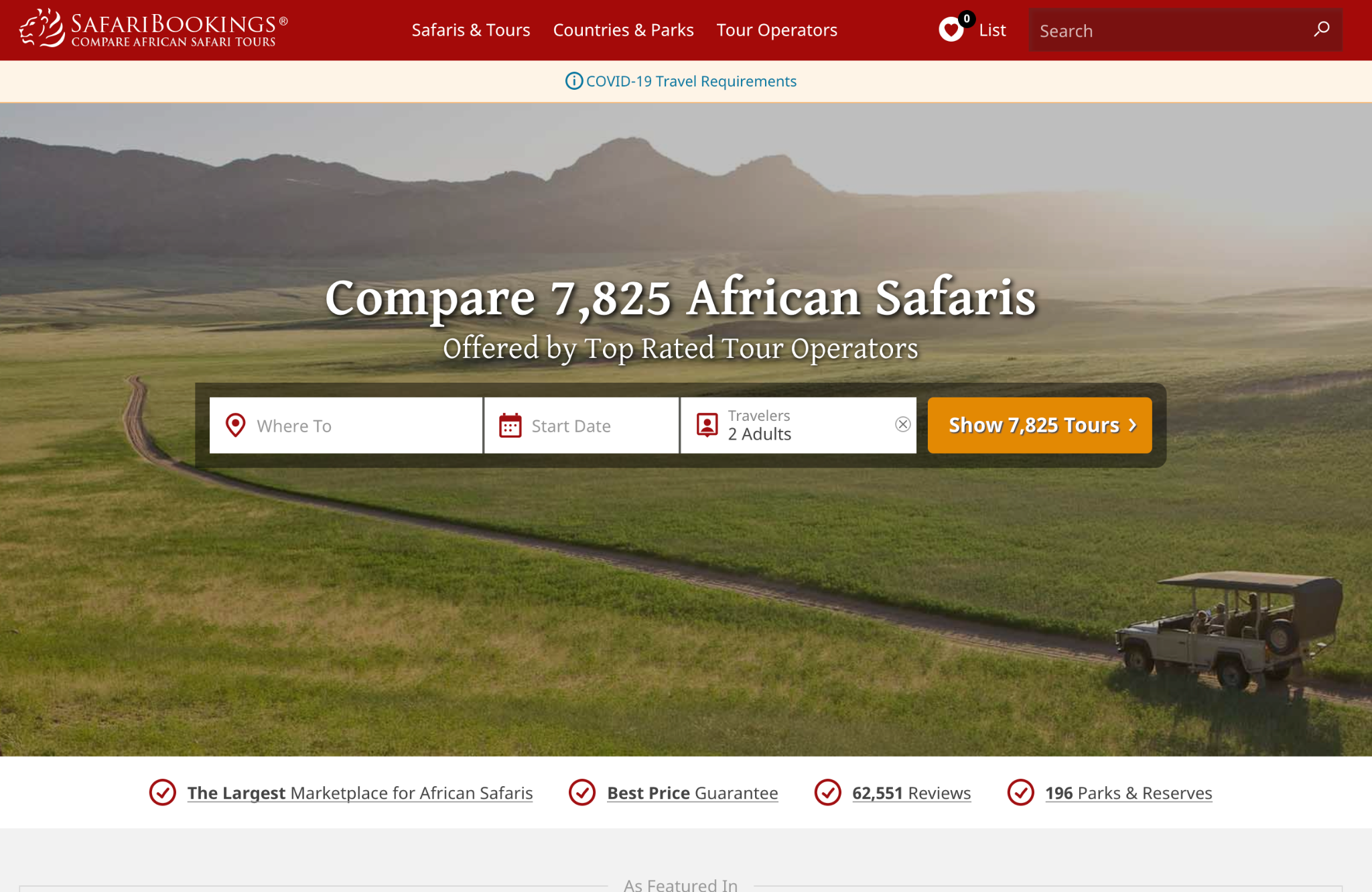 Growing trend of smaller booking websites focussing on specific travel segments
Safaris - Safaribookings.com
Traveling Spoon - foodies and cooking tours
Tripaneer - Wellness
Local Experiences: Airbnb
‹#›
Which company will you choose? Why?
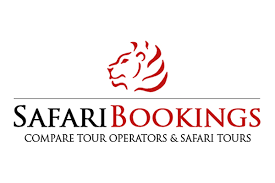 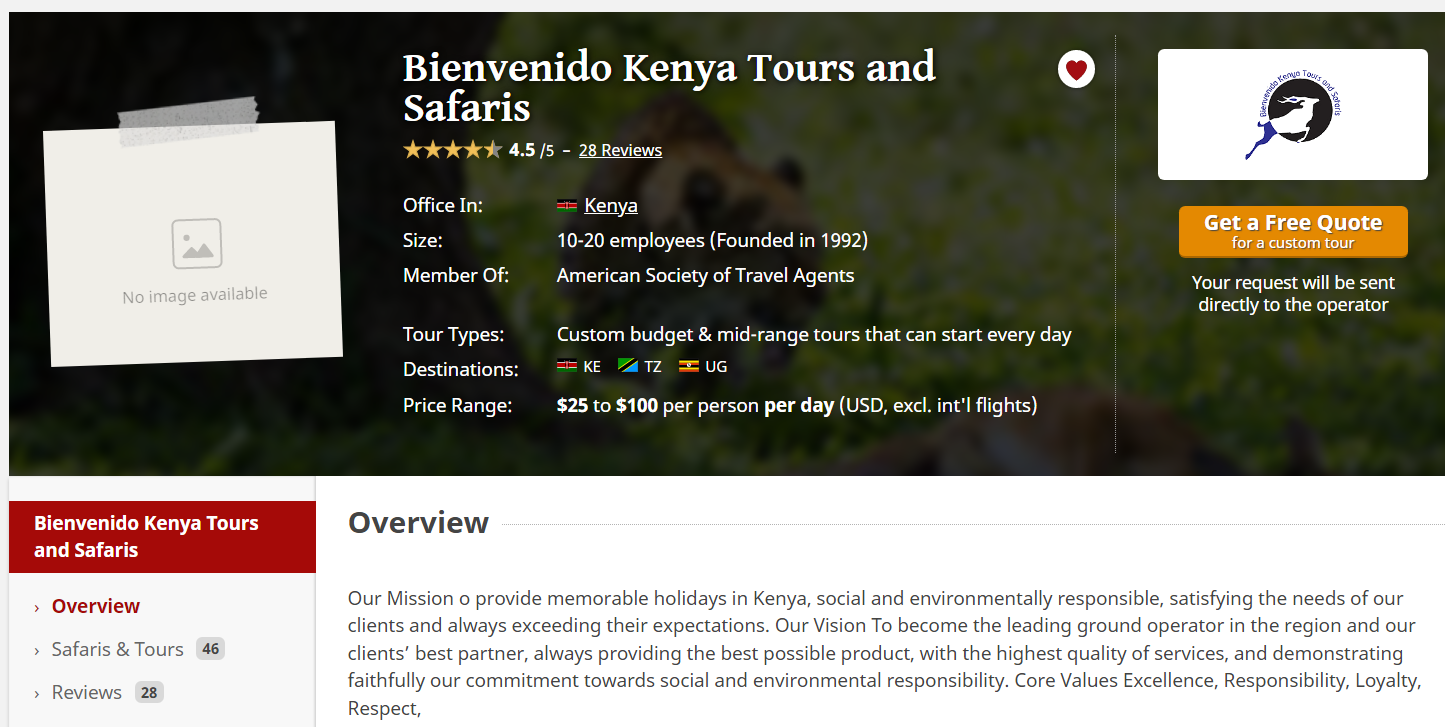 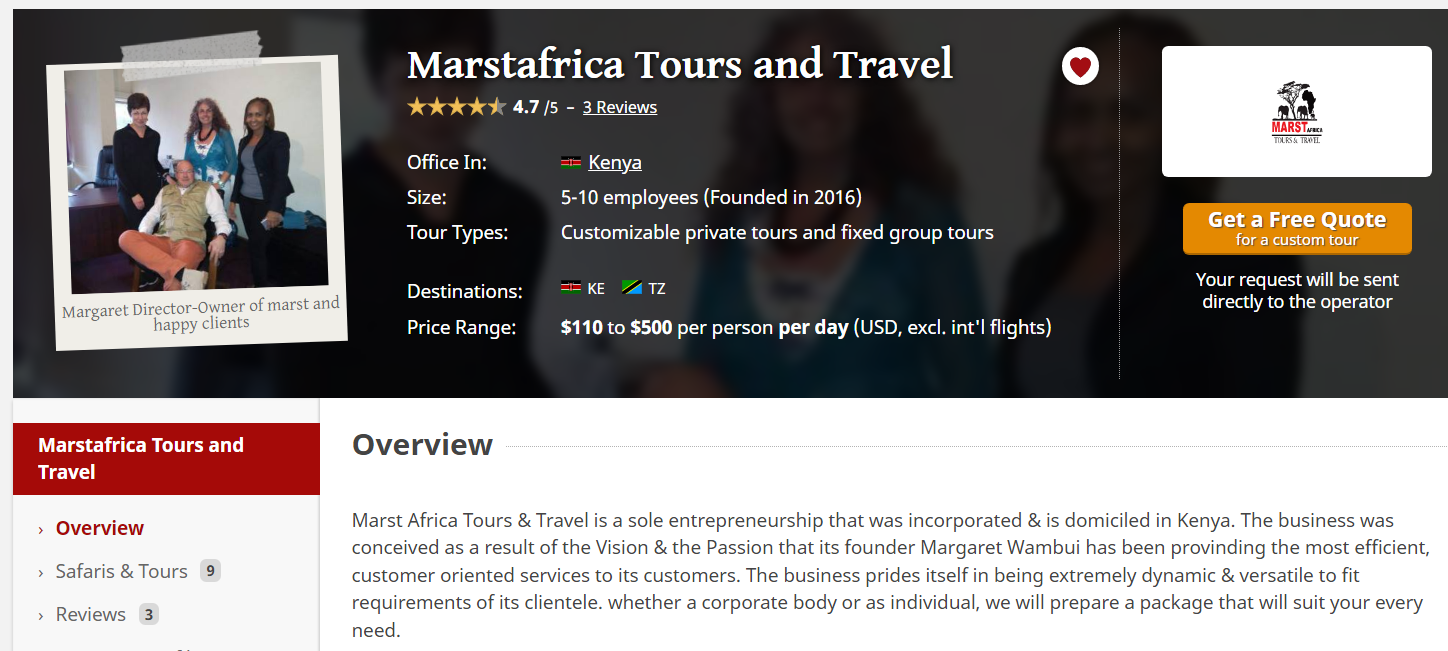 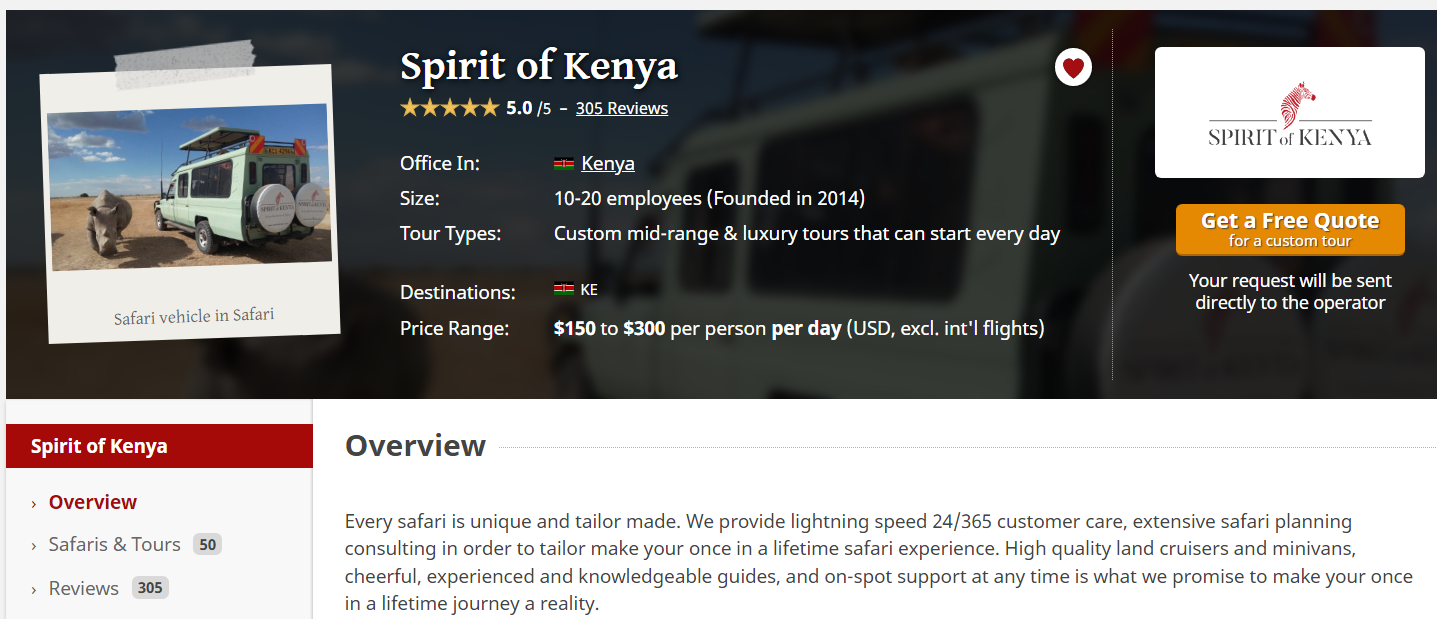 1
2
3
‹#›
How to optimise your profile on SafariBookings
SafariBookings is the largest online marketplace for African safari tours.
Encourage your customers to write reviews, especially for recent tours
Well-written company introduction
Eye-catching images
Well-written itineraries packed full of info
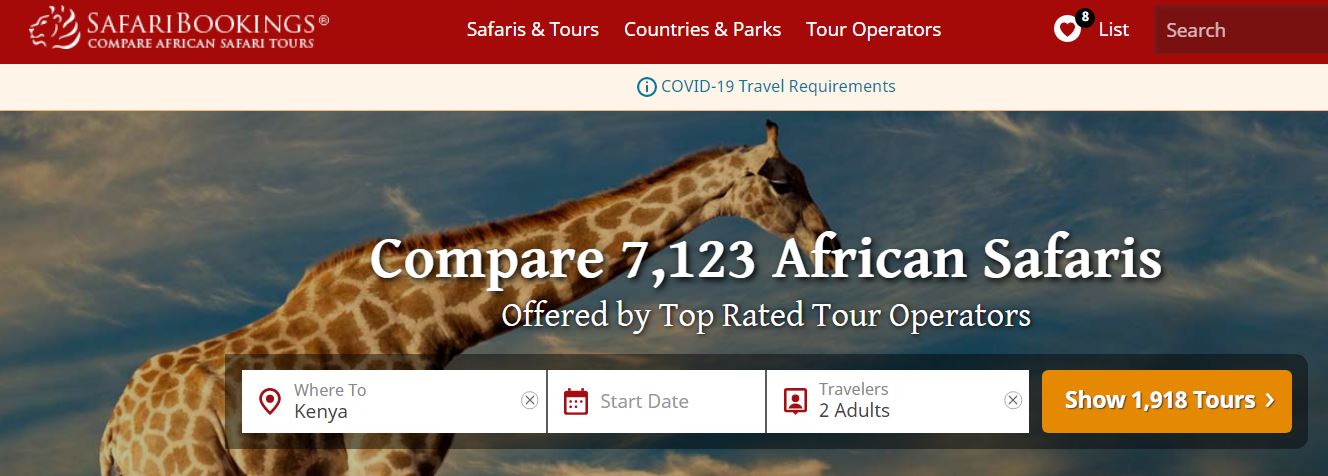 ‹#›
Choose your header image carefully
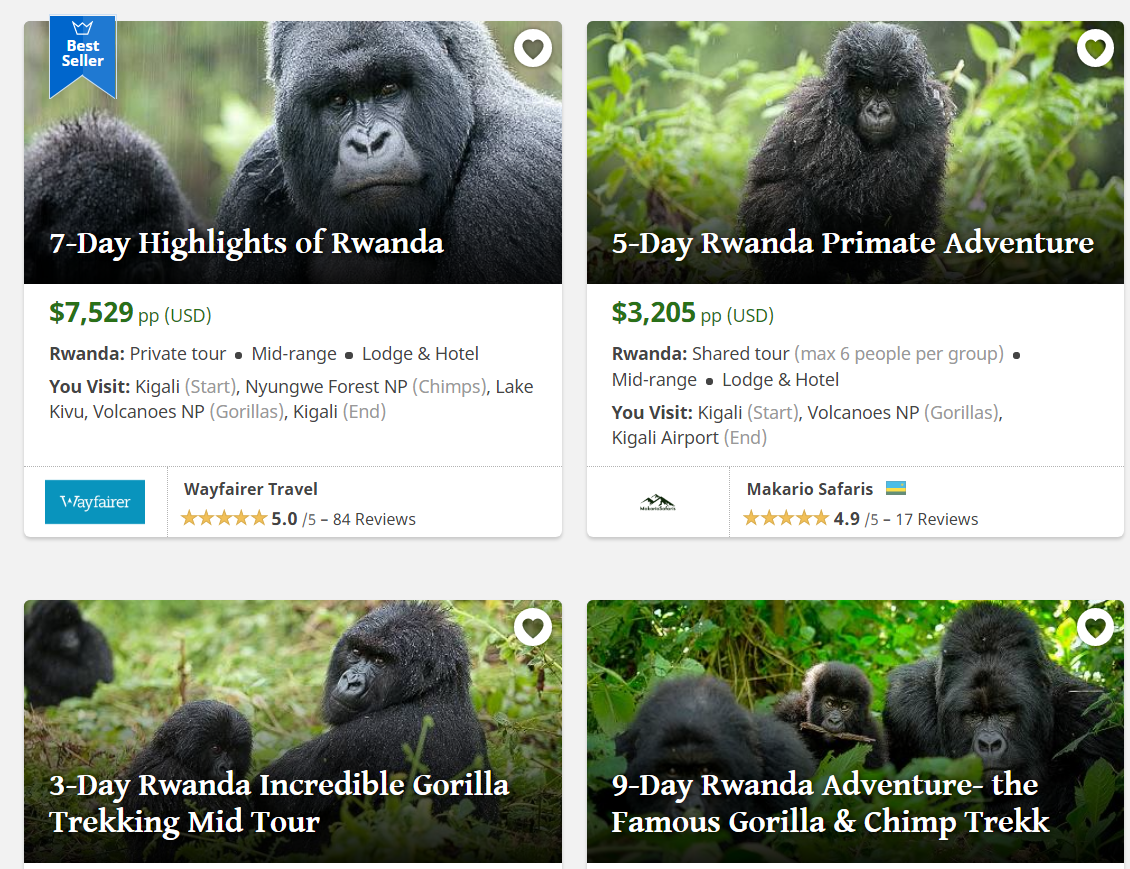 How will you stand out from the competition?
Use high quality images
Can you include your target customer in the photo?
Can you ask a graphic designer to design a montage or something that shows your unique offer?
‹#›
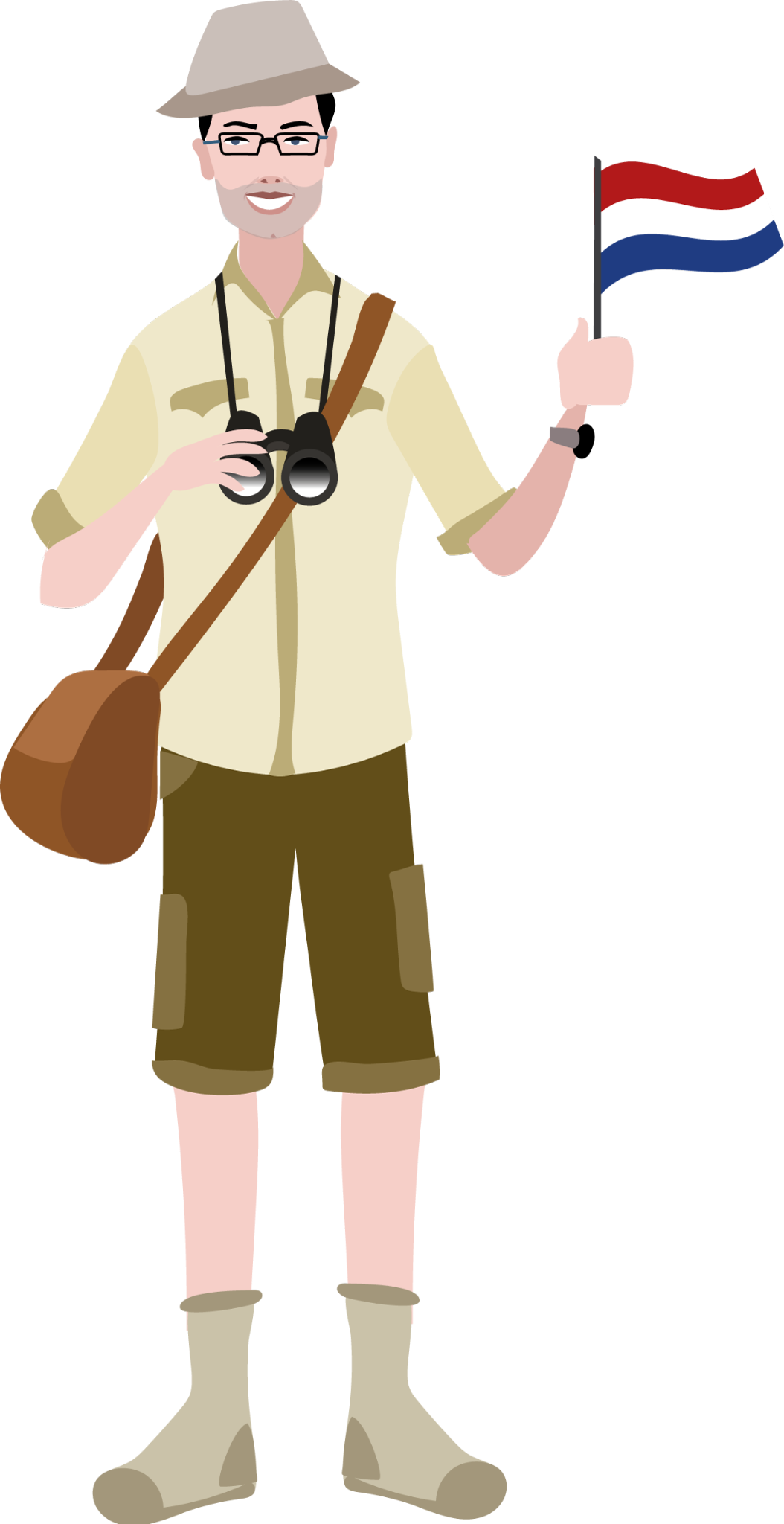 Choose your header image carefully
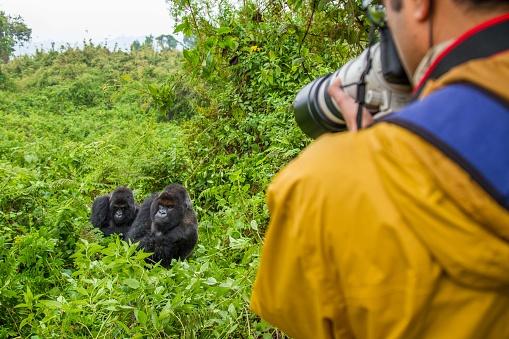 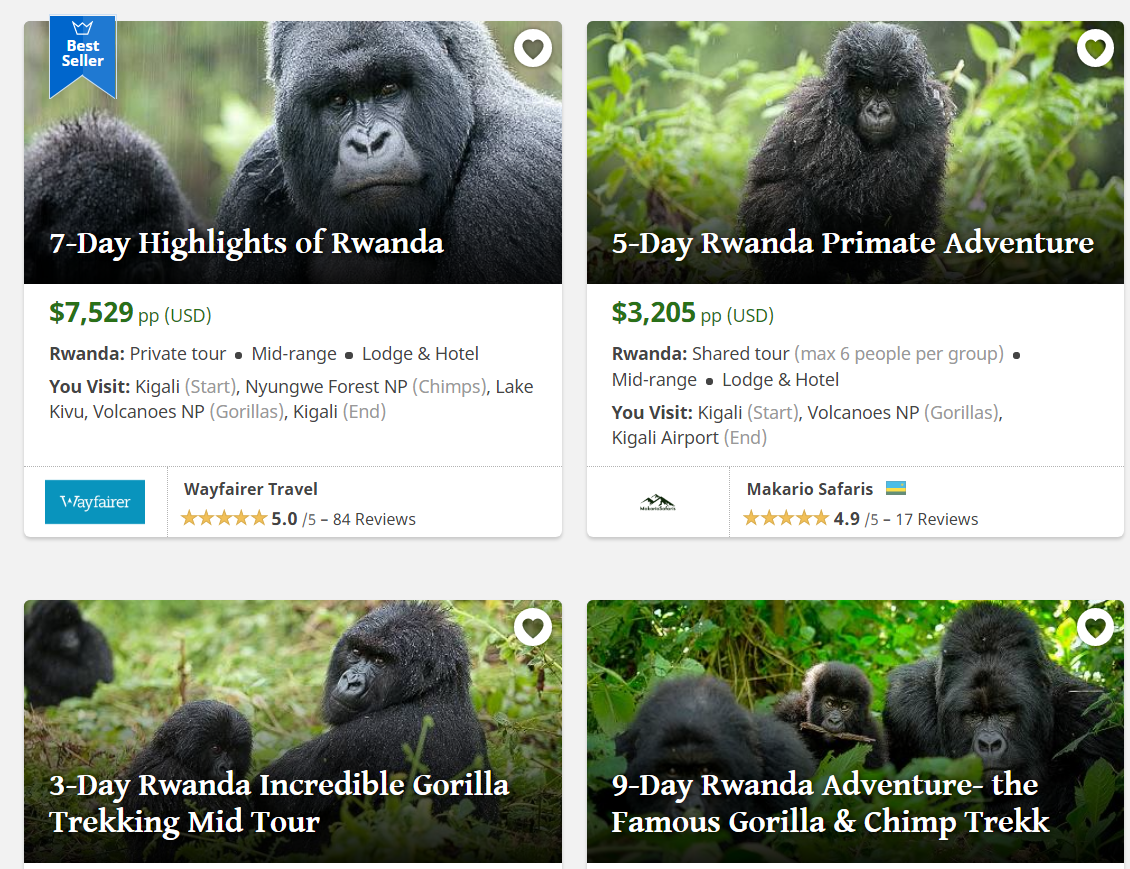 How will you stand out from the competition?
Use high quality images
Can you include your target customer in the photo?
Can you ask a graphic designer to design a montage or something that shows your unique offer?
‹#›
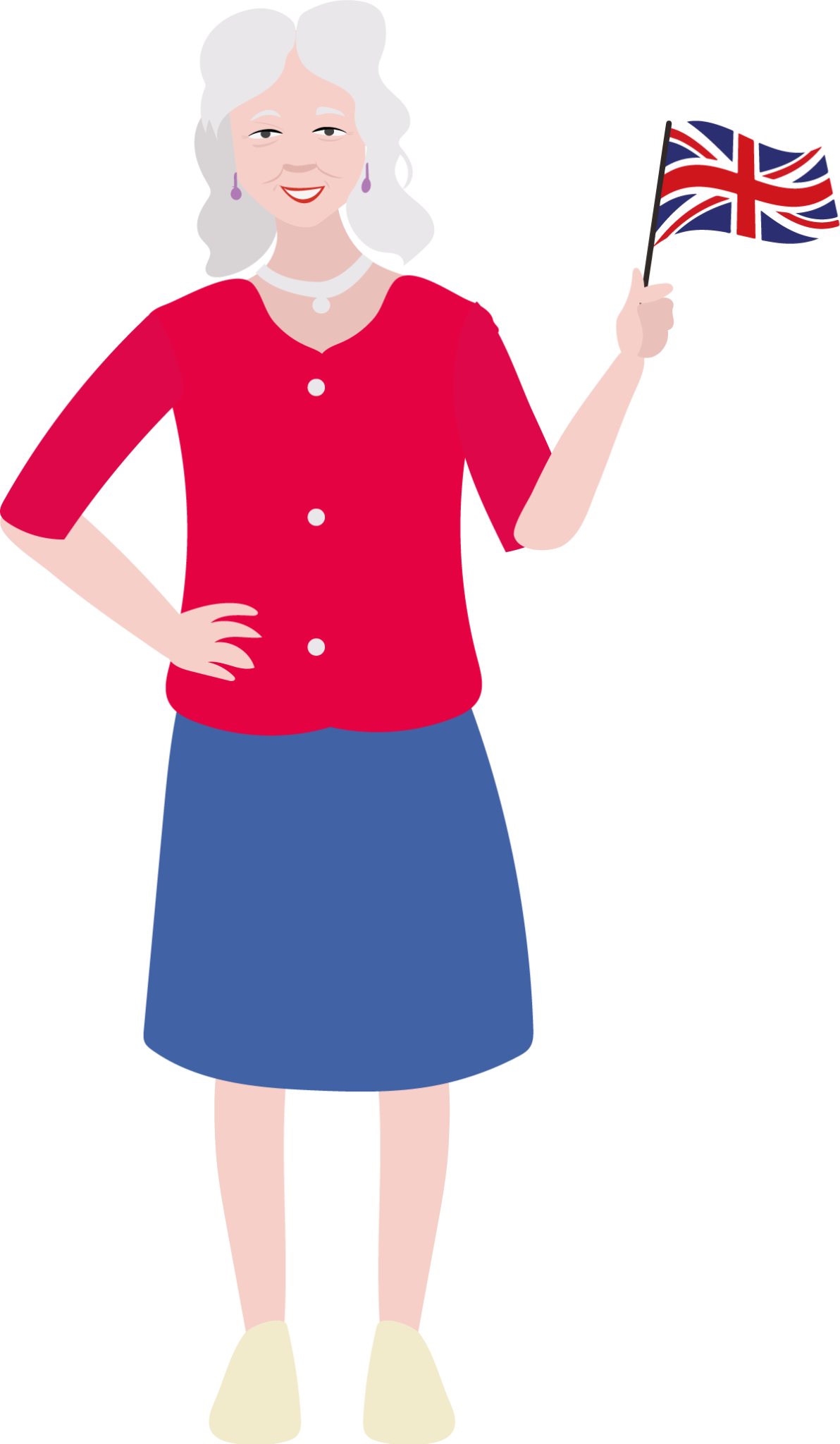 Choose your header image carefully
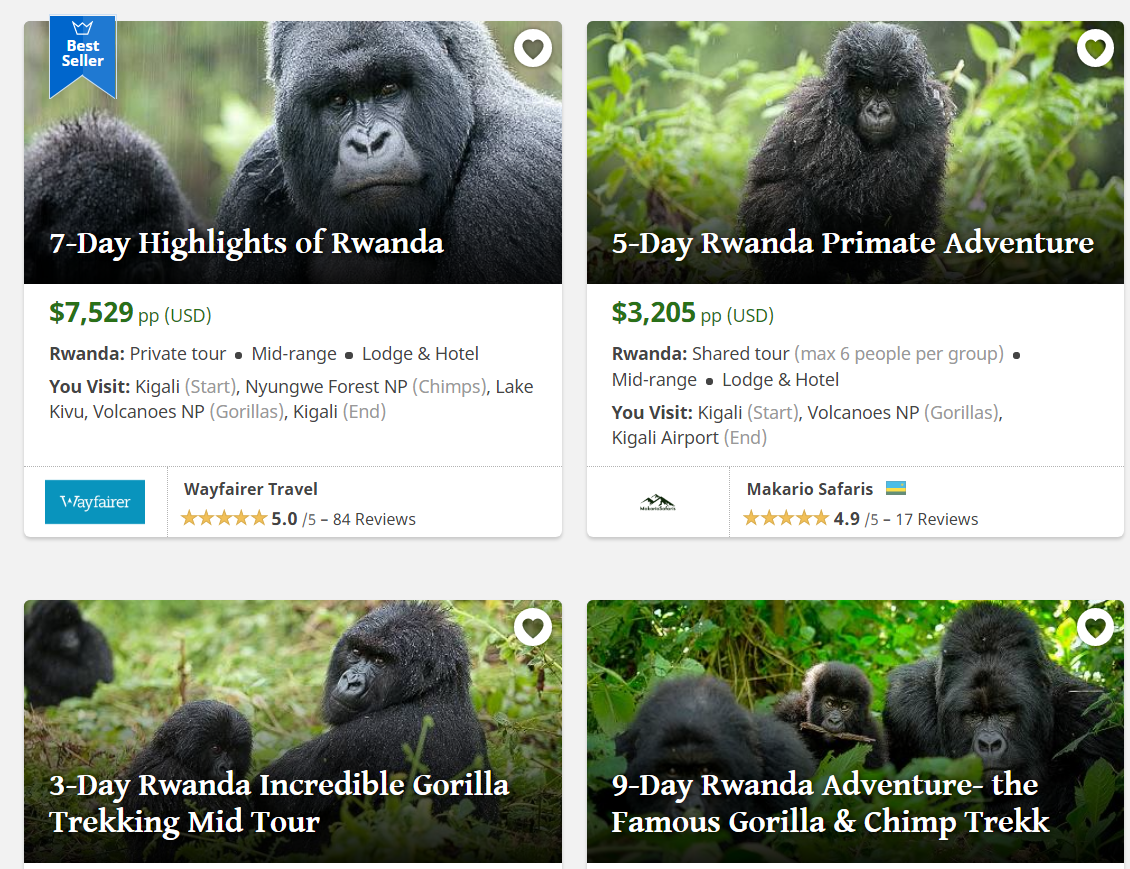 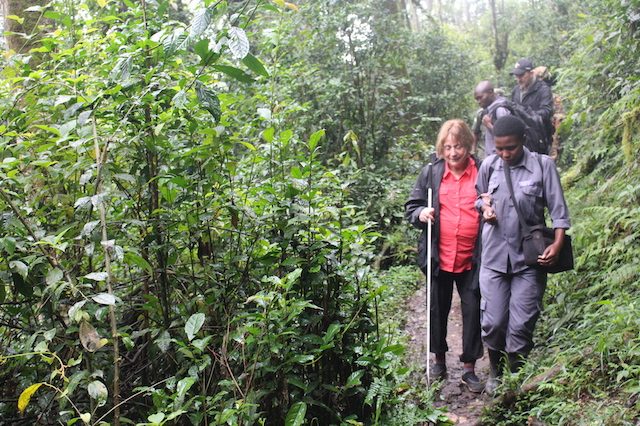 How will you stand out from the competition?
Use high quality images
Can you include your target customer in the photo?
Can you ask a graphic designer to design a montage or something that shows your unique offer?
‹#›
Questions and Answers
?
?
?
‹#›
Group Discussion

Have you successfully verified your Google Business Profile? Yes/No?
‹#›